The  derivative of beam lifetime on time
加速器中心物理组
付泓瑾
一.概念简述
二.Lee论文观点
三.BEPCⅡ数据分析
若干流强点拟合一个束流寿命，有限差分代微分
1.2023年7月18日8:00-9:30,每300个点计算一个束流
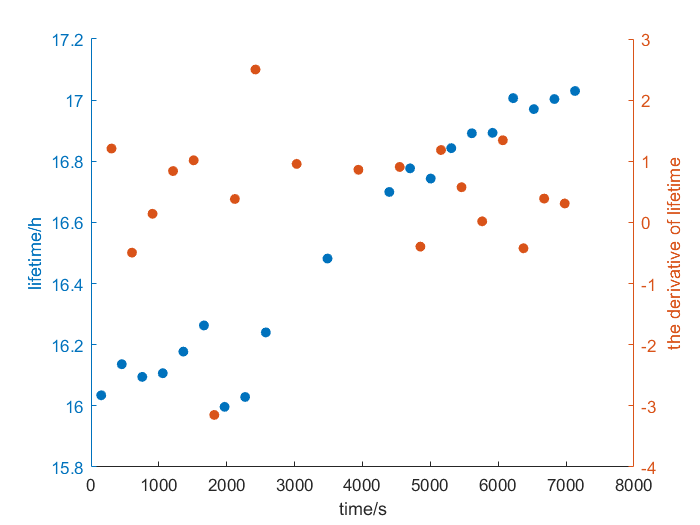 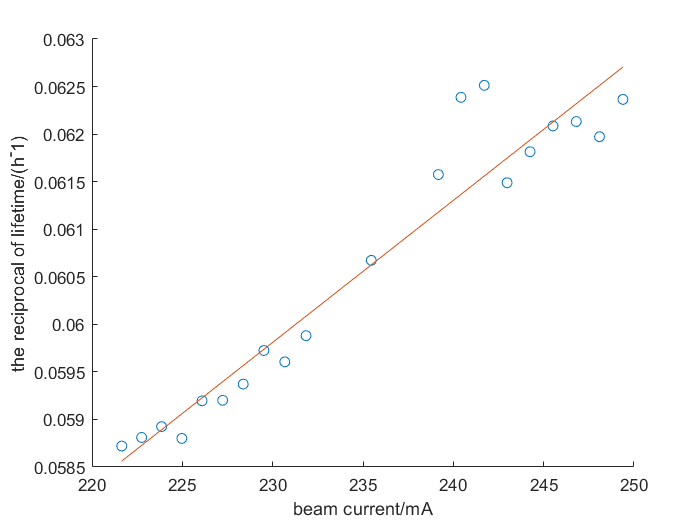 2. 2023年7月18日17:30-18:00
   每300个点计算一个束流
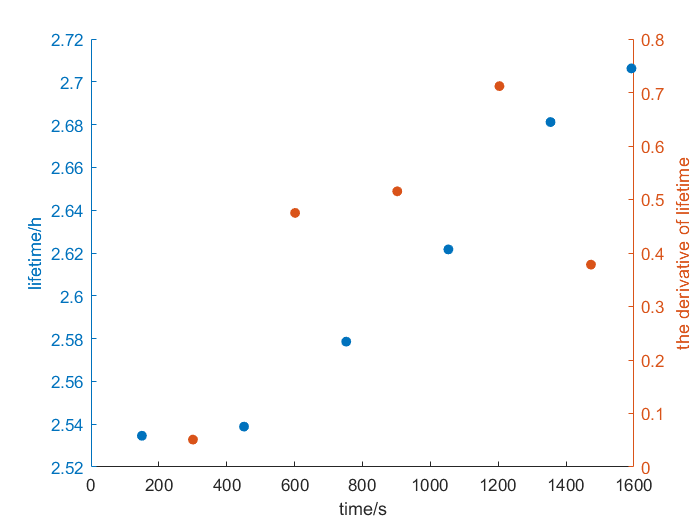 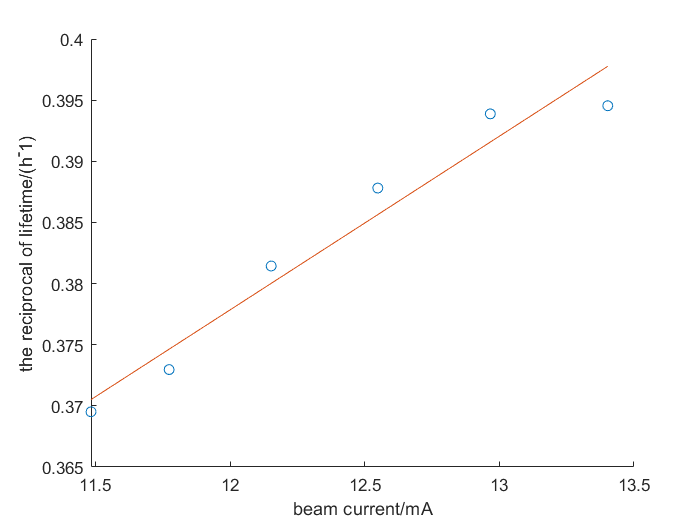 2023年7月25日18:00
每300个点计算一个束流
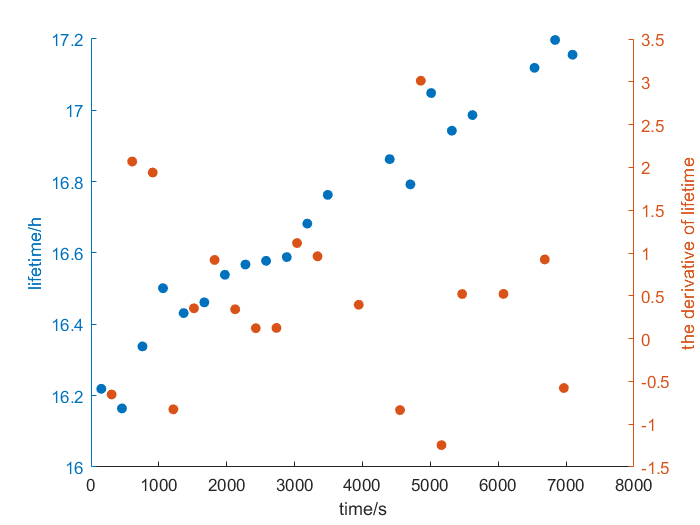 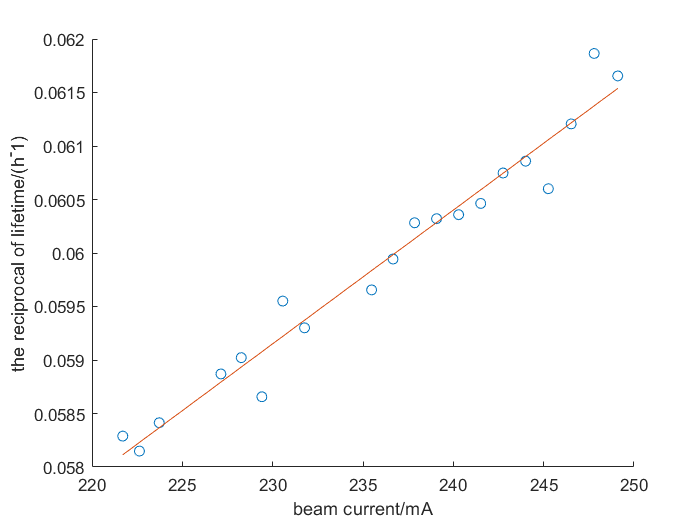 较长时间计算一个束流寿命，
有的束流寿命波动较大，没法利用这个计算
没有看到导数从1开始增加的情况，说明一些条件不满足：稳定性，托歇克寿命占绝对主导，极化建立等